Welcome to Harrold
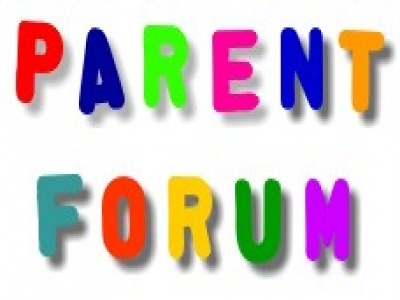 HPCF 23rd May 2023
What is a Parent/Carer Forum?
The school's parent forum includes every parent/carer with a child enrolled at Harrold. 

It is a way of promoting and encouraging more parents/carers to learn more about the school and how you can be involved in it. 

The Parent Forum gives parents/carers a route to express their opinions and ideas

An opportunity to network with other parents and carers.
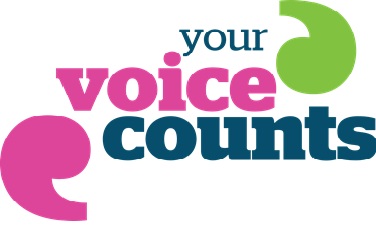 What is a Parent/Carer?
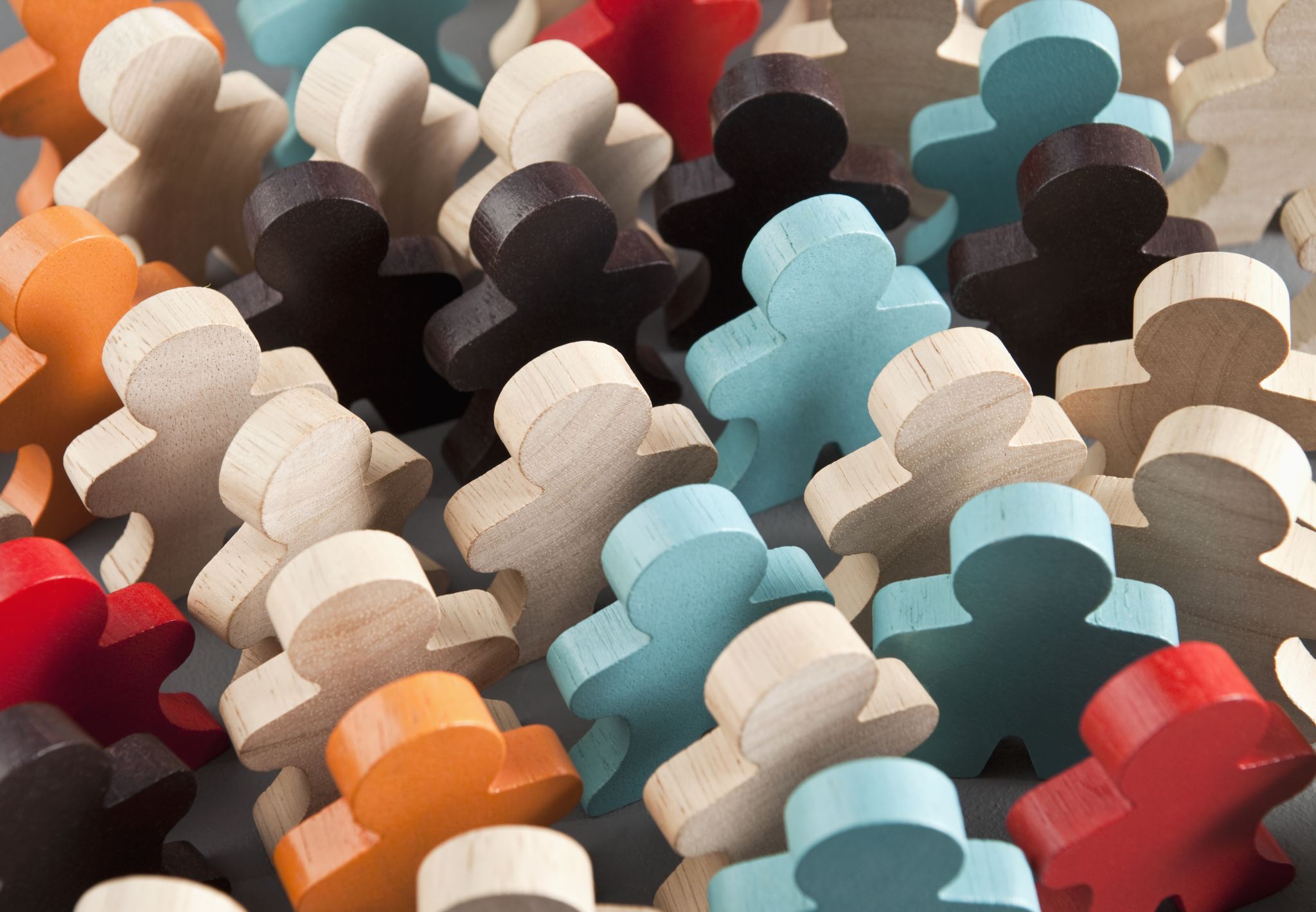 The Academy Council remains the decision-maker and provides the strategic leadership for the School.
The Parent Forum has a consultative and advisory role; 
The Parent Forum also supports the Governing Body in promoting the well-being of students.
[Speaker Notes: Parents and carers are a driving force behind their children’s achievements, but also for improving the School system as a whole. 
Parents and carers value not only educational achievement at the School, but a commitment to a positive ethos and a range of activities and opportunities beyond the formal curriculum. 

it is a means to strengthen the voice of parents and carers and to enable them to express their opinions and influence decisions]
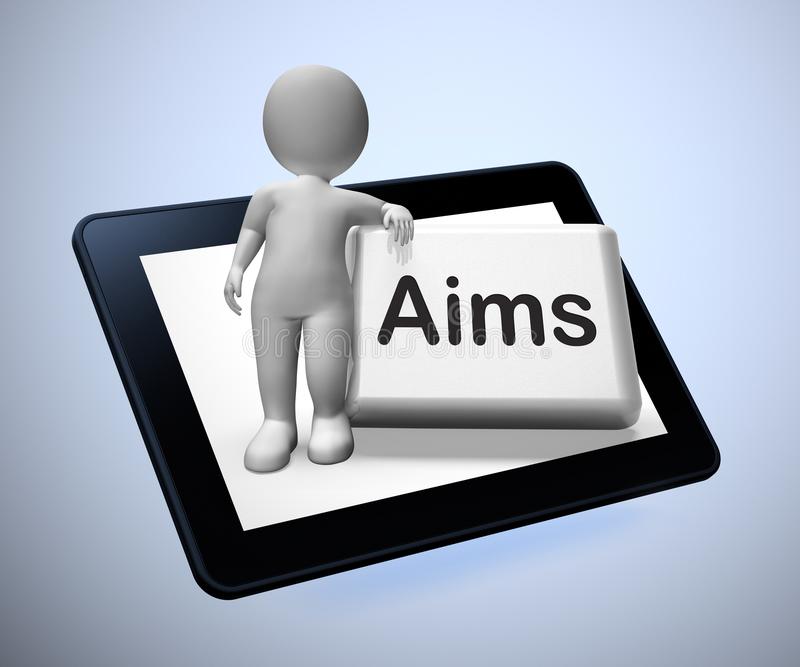 Involvement in the Parent Forum is an opportunity to generate a culture of genuine participation.
[Speaker Notes: An attempt to reach those disengaged parents and carers and parents and carers of particular groups of children who may face significant barriers to their inclusion such as language, literacy or culture.]
We draw new and different parents and carers into active involvement
A better understanding of parent/carers views and experiences
Improved communication
We works with parents/carers to find solutions
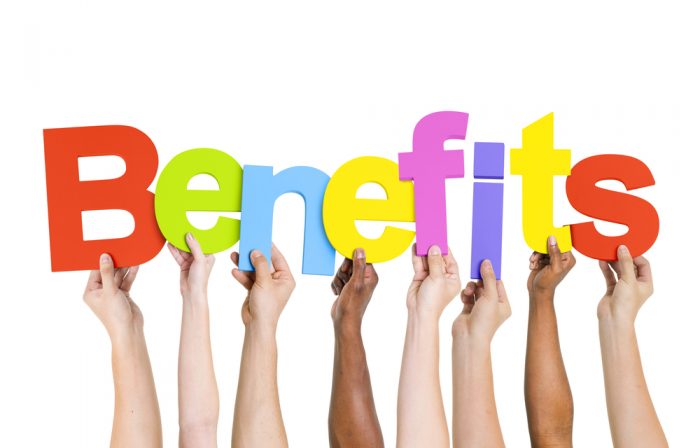 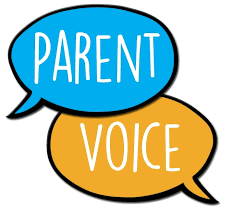 Parent/Carer Forum is not…..
Parent governors - they sit on the governing board to offer a parental perspective
Parent teacher associations (PTAs) - PTAs are separate legal entities and must be registered as charities in certain cases
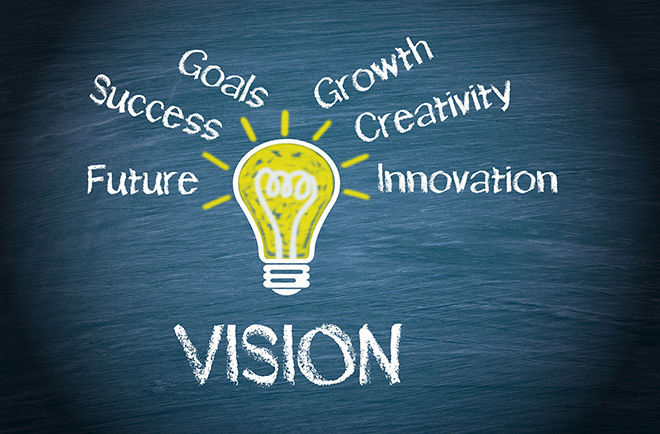 Forum aspires to reach out and engage with all parents and carers, providing them with a voice and to actively contribute to making a difference to the educational and life experience of all children.
Code of conduct
As a member of the parent forum I agree to:
Show respect to all members of this forum, by listening to and respecting a diverse range of opinions
Stick to agreed timescales for discussion of topics
Maintain confidentiality by not mentioning the names of individual members of the community
Avoid discussing individual circumstances or grievances. These issues will be directed via the school’s complaint’s procedure instead
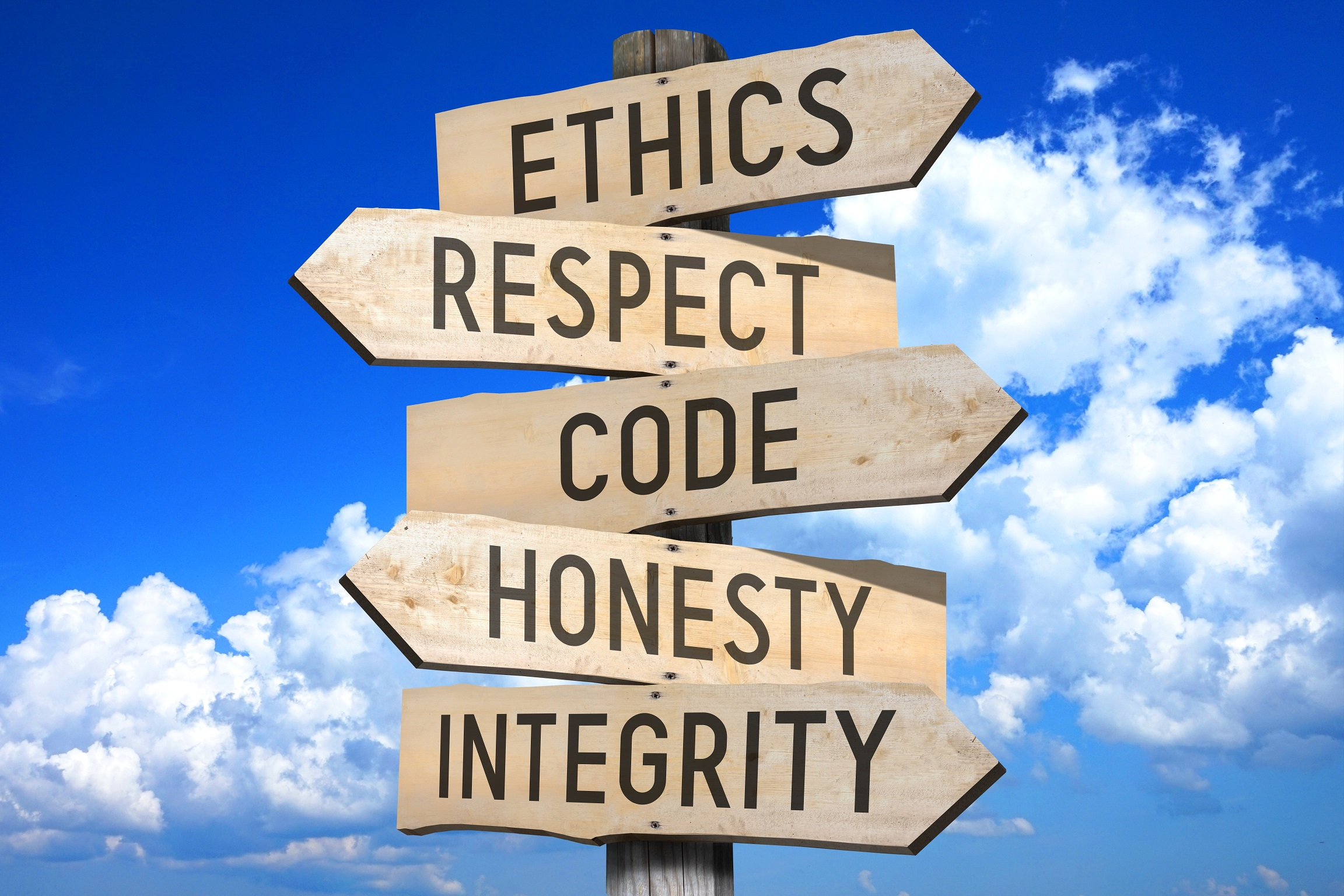 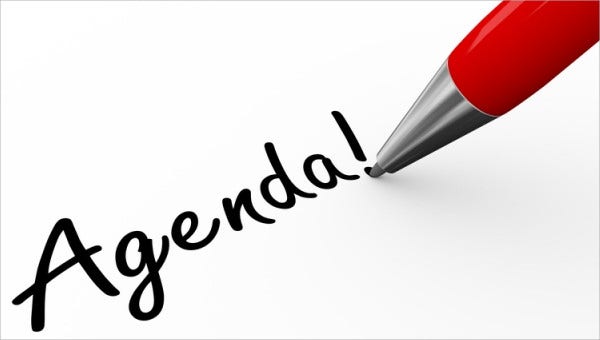 Forum meetings (when, length, time)
Uniform
Volunteers 
AOB